GT Mid Air CollisionFollow up #12
Setembro de 2018
Atividades
Reuniões:
23/01/18 – 32ª reunião do GT MAC – SRPV – SP;
15/03/18 - 33ª reunião do GT MAC – ABEAR – SP;
04/05/18 - 34ª reunião do GT MAC – ABEAR – SP;
08/06/18 - 35ª reunião do GT MAC – ABEAR – SP.
Safety Enhancements
Elegibilidade de ações a Safety Enhancements :
Metodologia de classificação de eventos de TCAS RA e envio à ASEGCEA
Call sign confusion rules e sistema de validação de número de voos;
Melhores práticas de design do espaço aéreo
Diminuição do número de cruzamentos nas terminais;
Evitar STARs fechadas deslocadas;
Evitar, sempre que possível, restrições nos níveis 100 e 110;
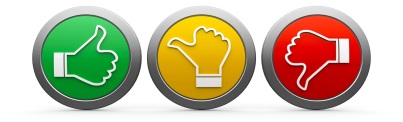 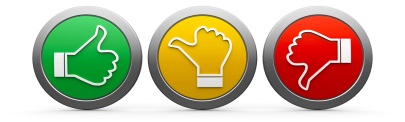 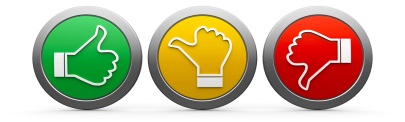 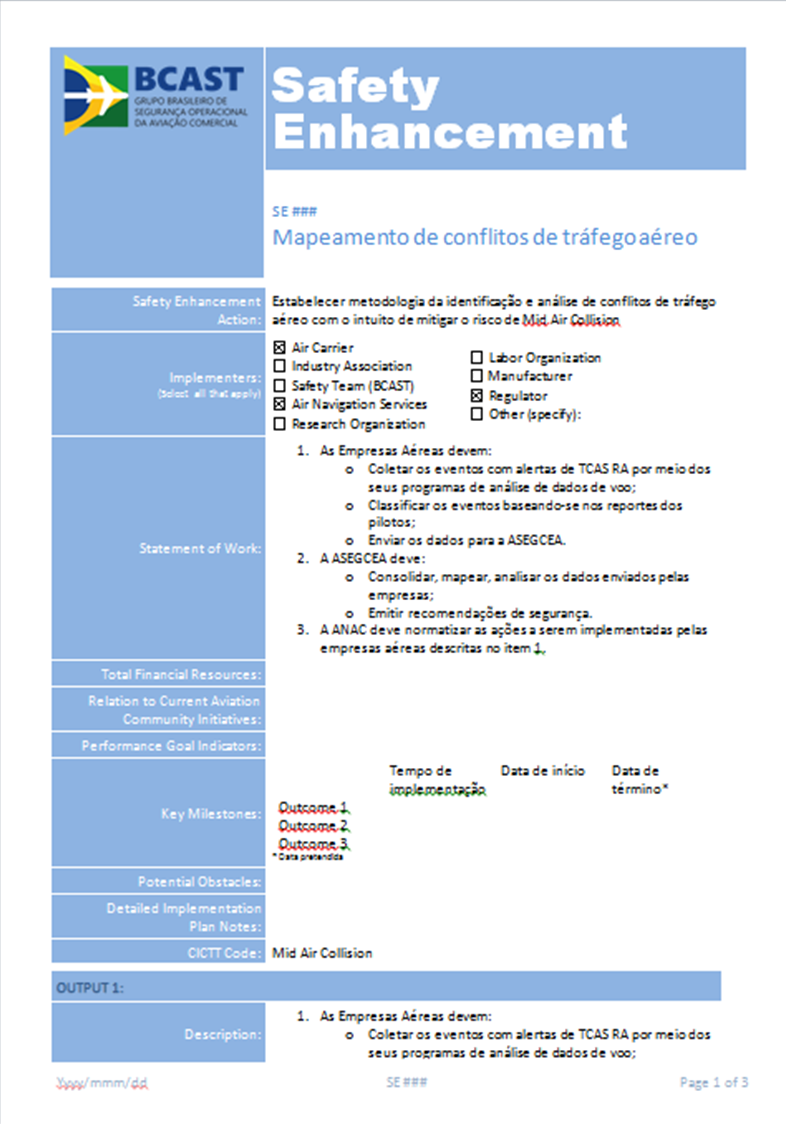 Call Sign Confusion
Estudo para consolidação das regras de segurança para escolha da numeração de voos;
Dentro de uma janela de 30 min em uma mesma terminal, a hierarquia de regras será:
Voos não devem ter o mesmo número (regra hard);
Os dois últimos dígitos não devem se repetir entre os voos (regra soft);
 Não deve haver repetição de 3 dígitos entre os voos em qualquer ordem (regra soft).
Obs.: as regras soft podem ser flexíveis caso a restrição imposta inviabilize a atribuição de novos números. Esta flexibilização será feita da regra de mais baixa hierarquia para a mais alta.
Serão efetuados testes simulados sobre o impacto das regras utilizando os treinamentos dos ATCOs no simulador do ICEA.
Call Sign Confusion
Testes simulados no ICEA:
Amostragem: 100% dos ATCOs do APP-SP:
Cada ATCO terá 3 experiências com a malha com as regras aplicadas e outras 3 com a malha do grupo de controle;
Finalização até nov/2018, com o preenchimento de mais de 1200 questionários . 
Resultados preliminares das primeiras semanas indicaram uma redução de 50% do redução de conflitos de Call Sign com a aplicação das regras propostas pelo GT.
Próximos passos
Compilação dos dados da pesquisa junto ao ICEA;
Identificação de possíveis ajustes nas regras para seleção de call sign;
Acompanhamento da implementação do SE 01;
Análise crítica do ACAS Bulletin 23.
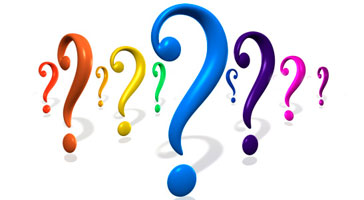 Obrigado